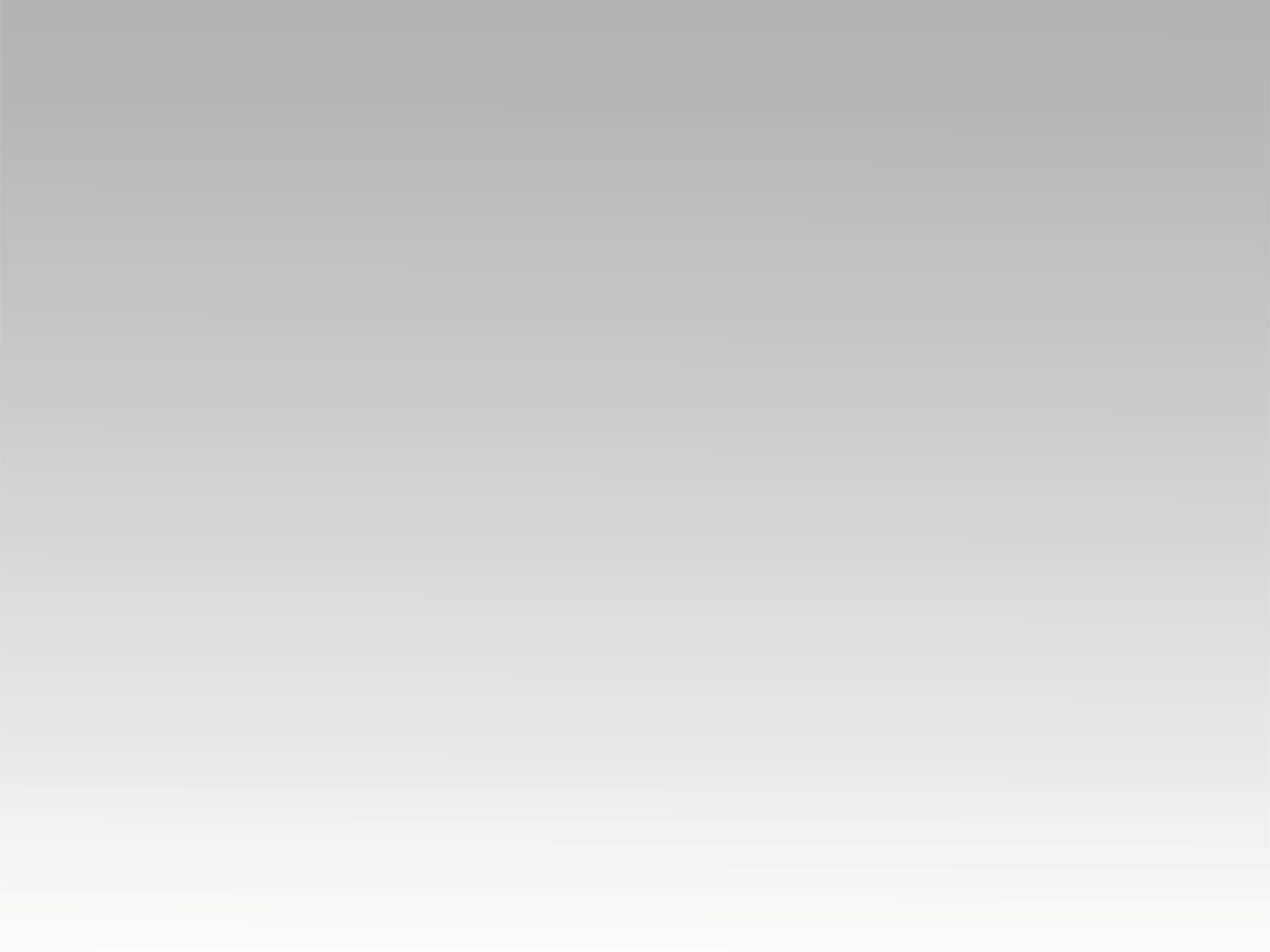 تـرنيــمة

أشرق يا الله علينا
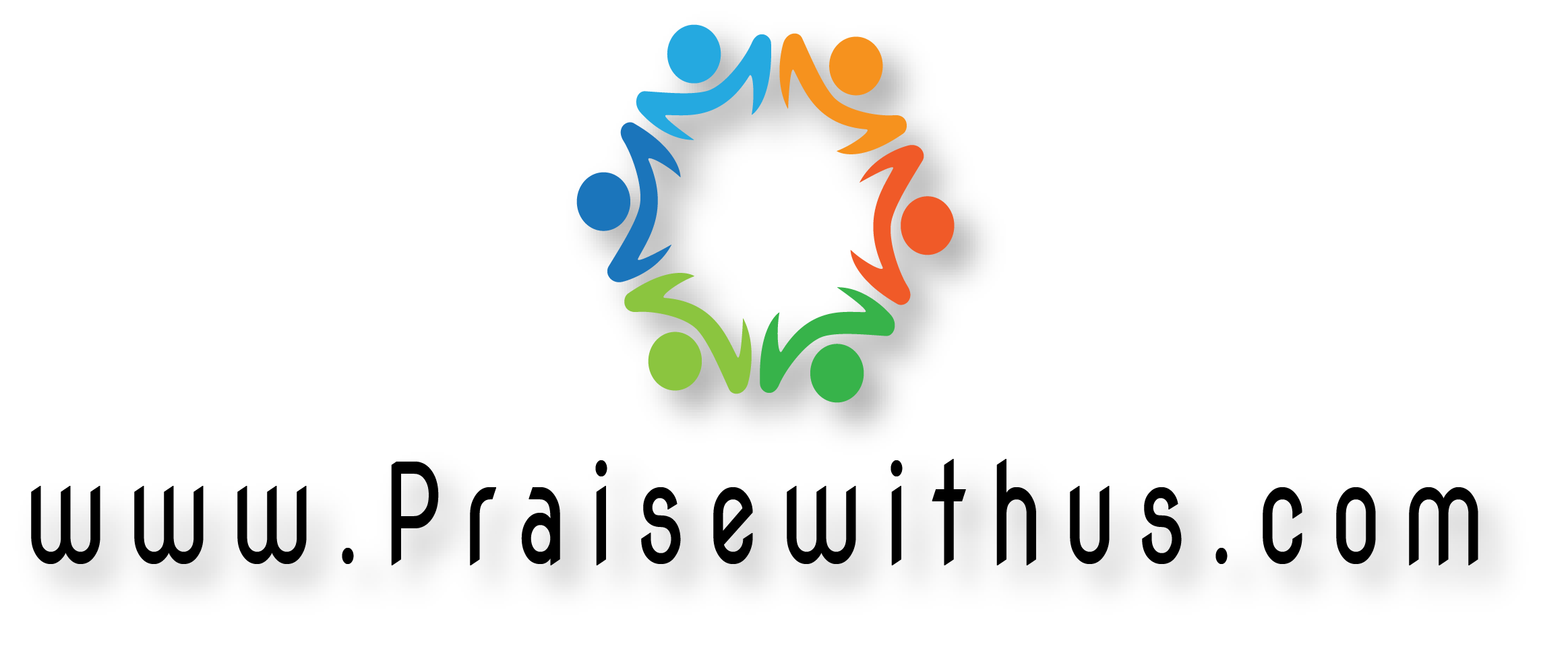 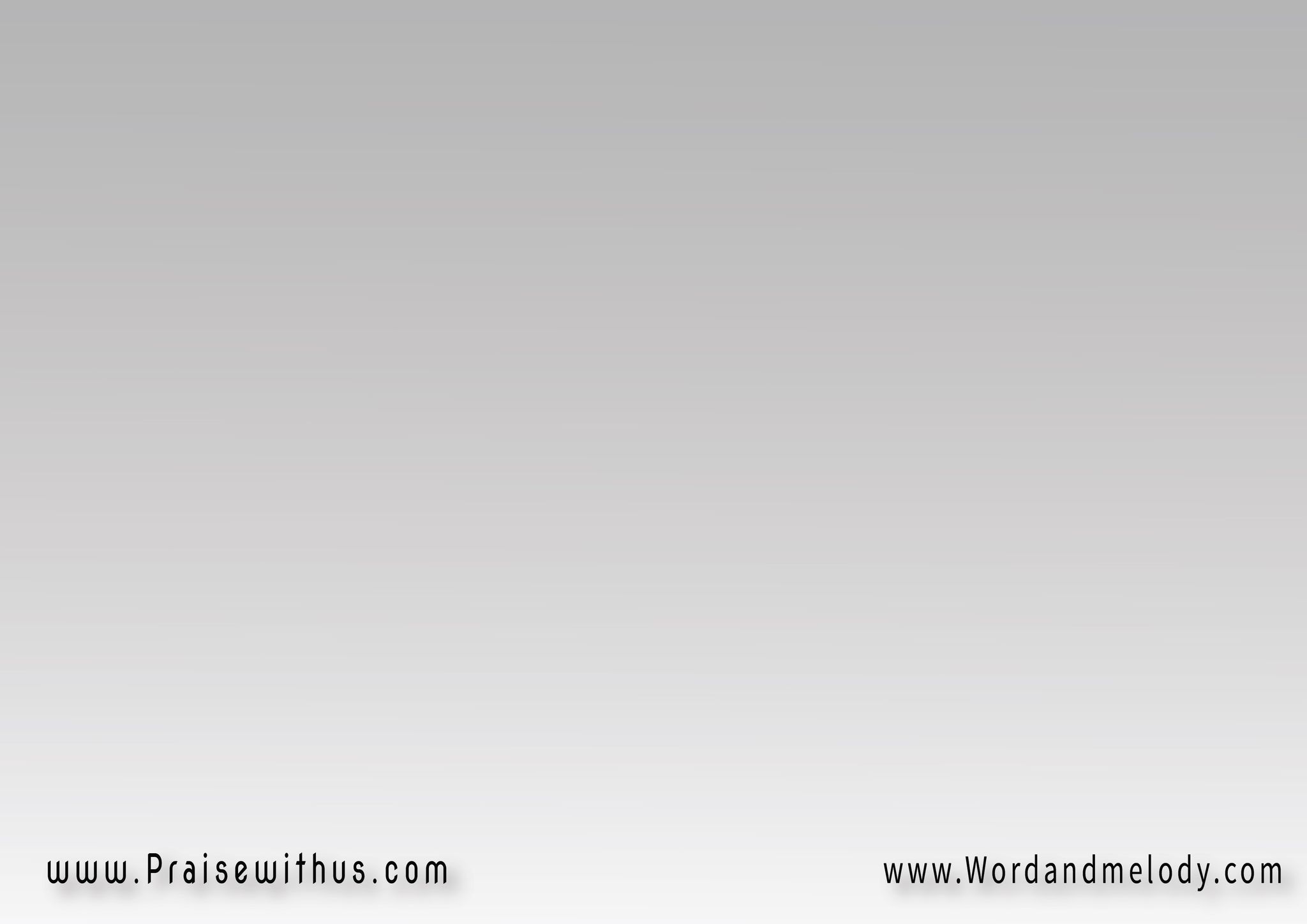 القرار:
أشرق يا الله علينا 
أشرق فينا وحوالينا
شعبك نحن نريد رضاك 
فاحضر بالأمجاد إلينا
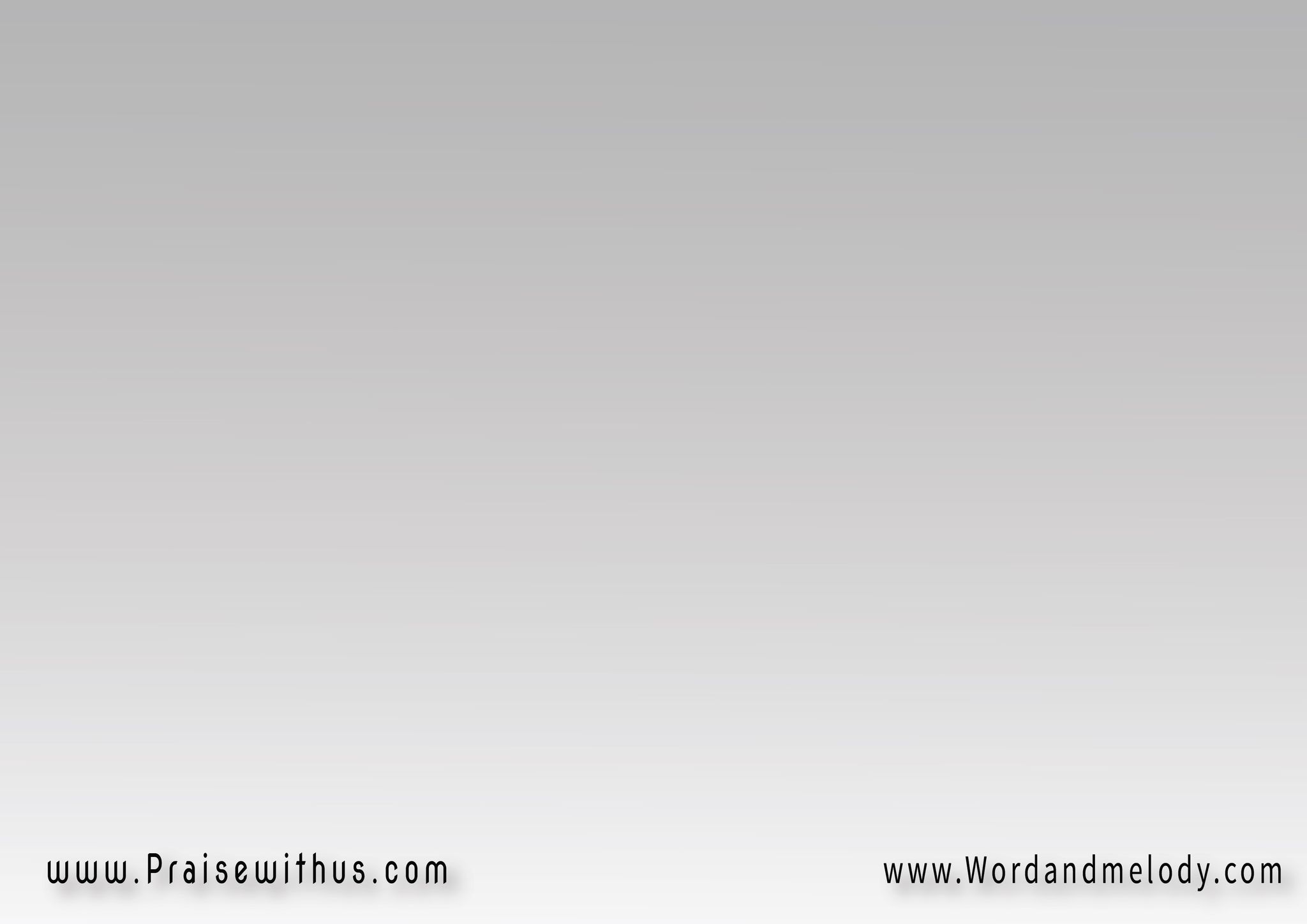 1 - إنّا نطلب وجهك حقّا   
بقلوبِ تتكلمُ صدقا
قد تُبنا لنسيرَ وراك
نسعى خلفَ القصدِ الأنقى
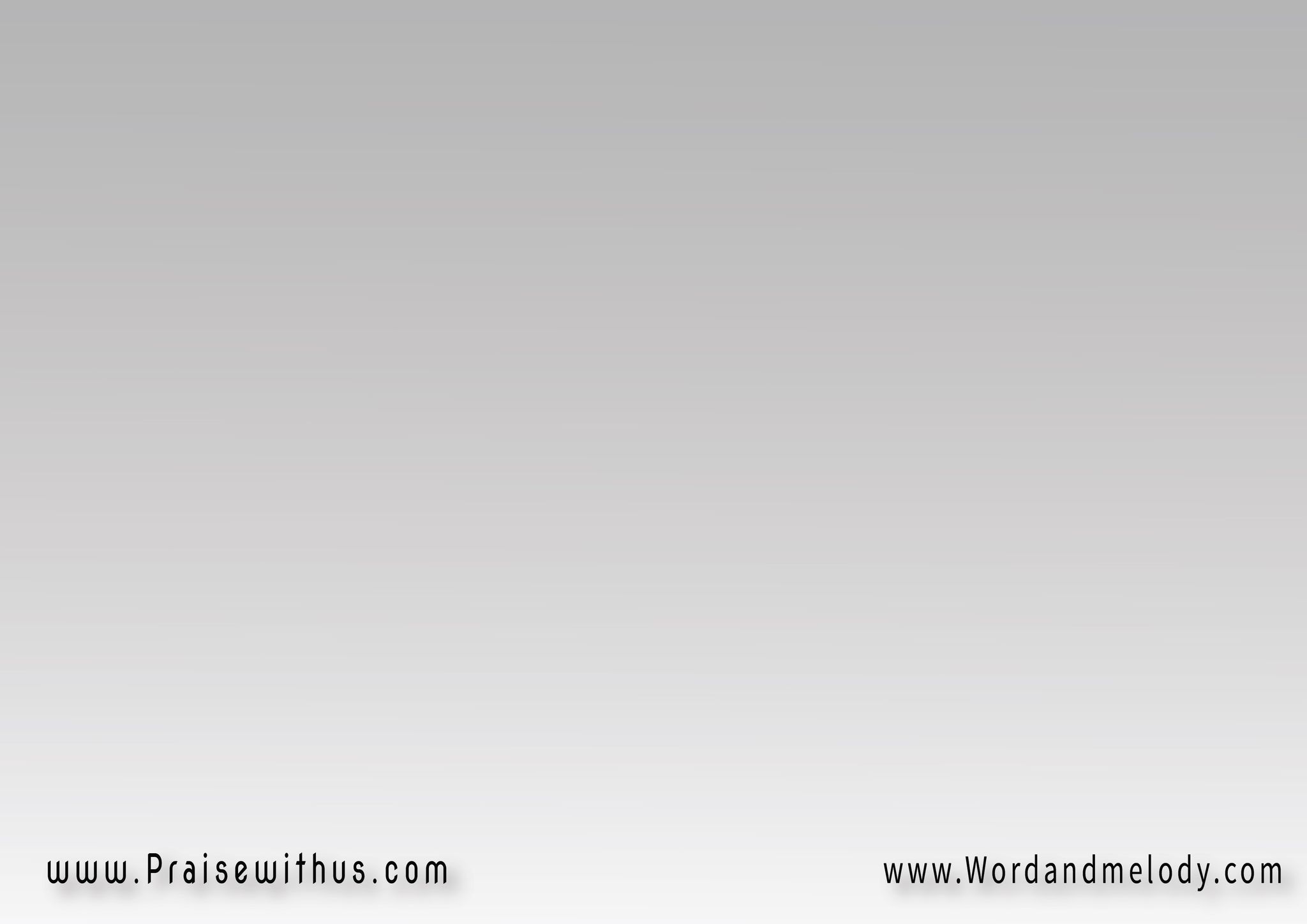 إنّا نطلبُ برّك وحدك
لسنا نطلبُ شيئاً بعدك
إرفعنا عندك لسَماك
  أو أنزلها نبصرْ مجدك
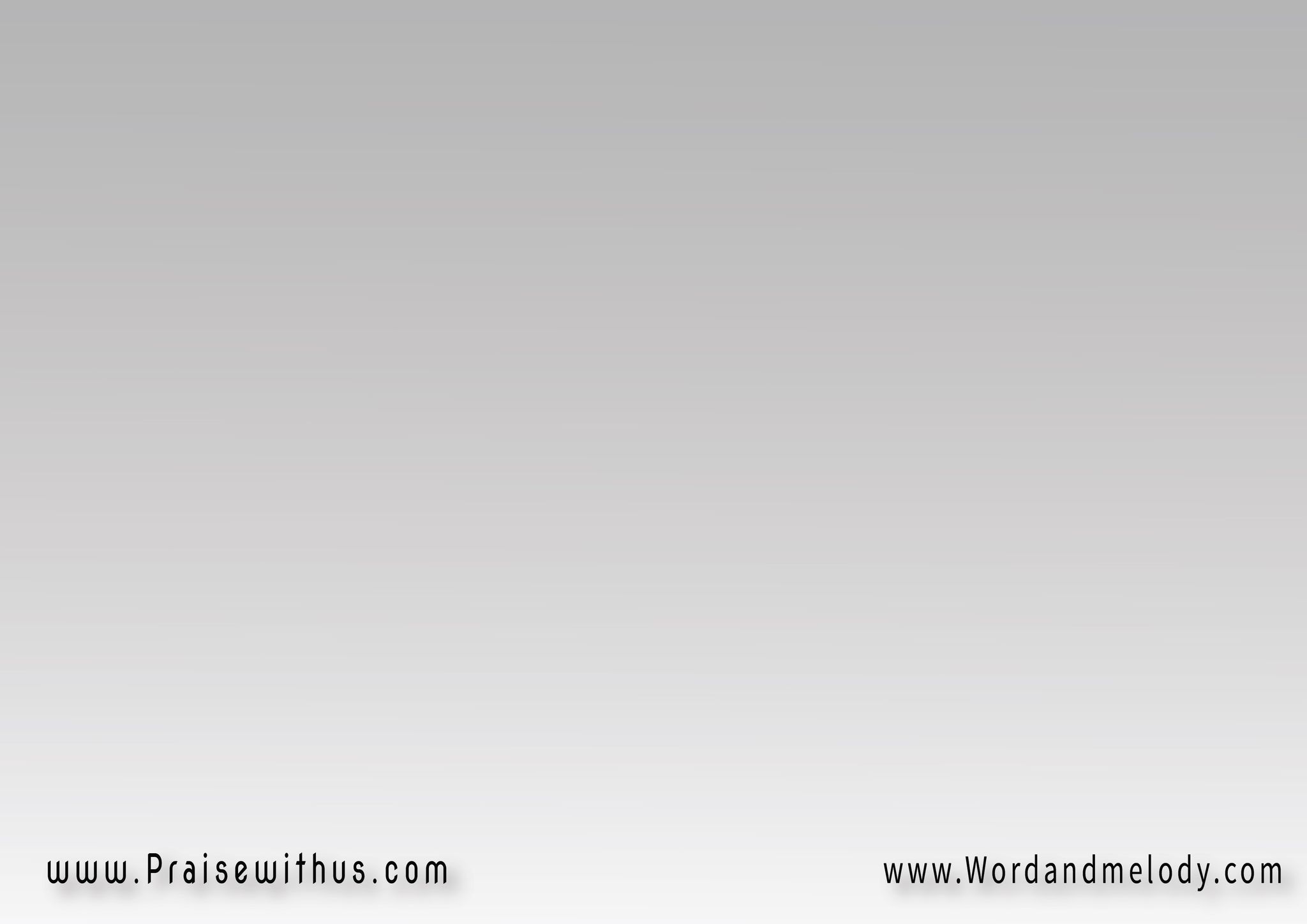 القرار:
أشرق يا الله علينا 
أشرق فينا وحوالينا
شعبك نحن نريد رضاك 
فاحضر بالأمجاد إلينا
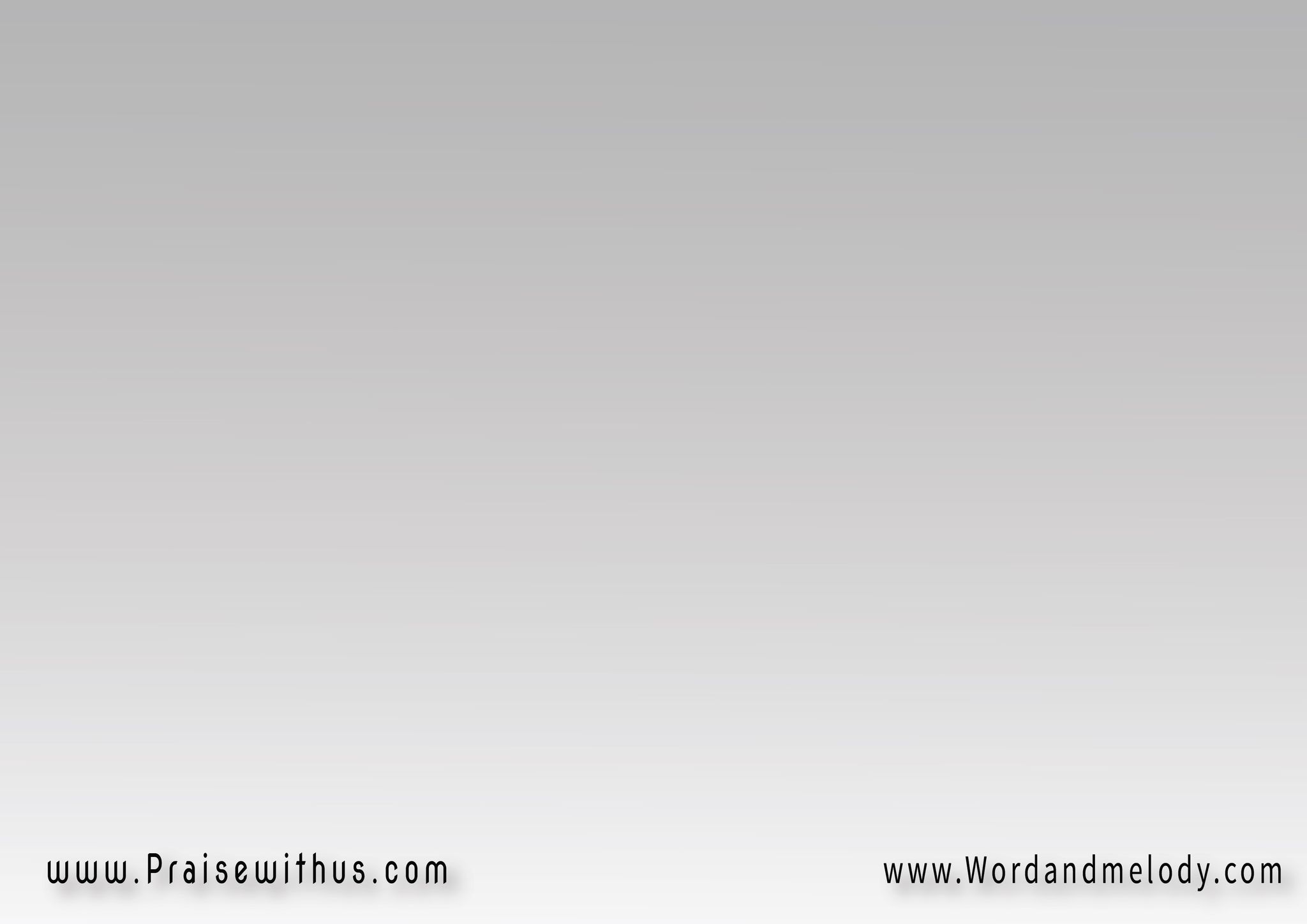 2 - إنا نطلب ما تطلبه 
مهما تبغض لا نرغبه
إن ننشد مع موسيقاك 
أي نشاز لا نرغبه
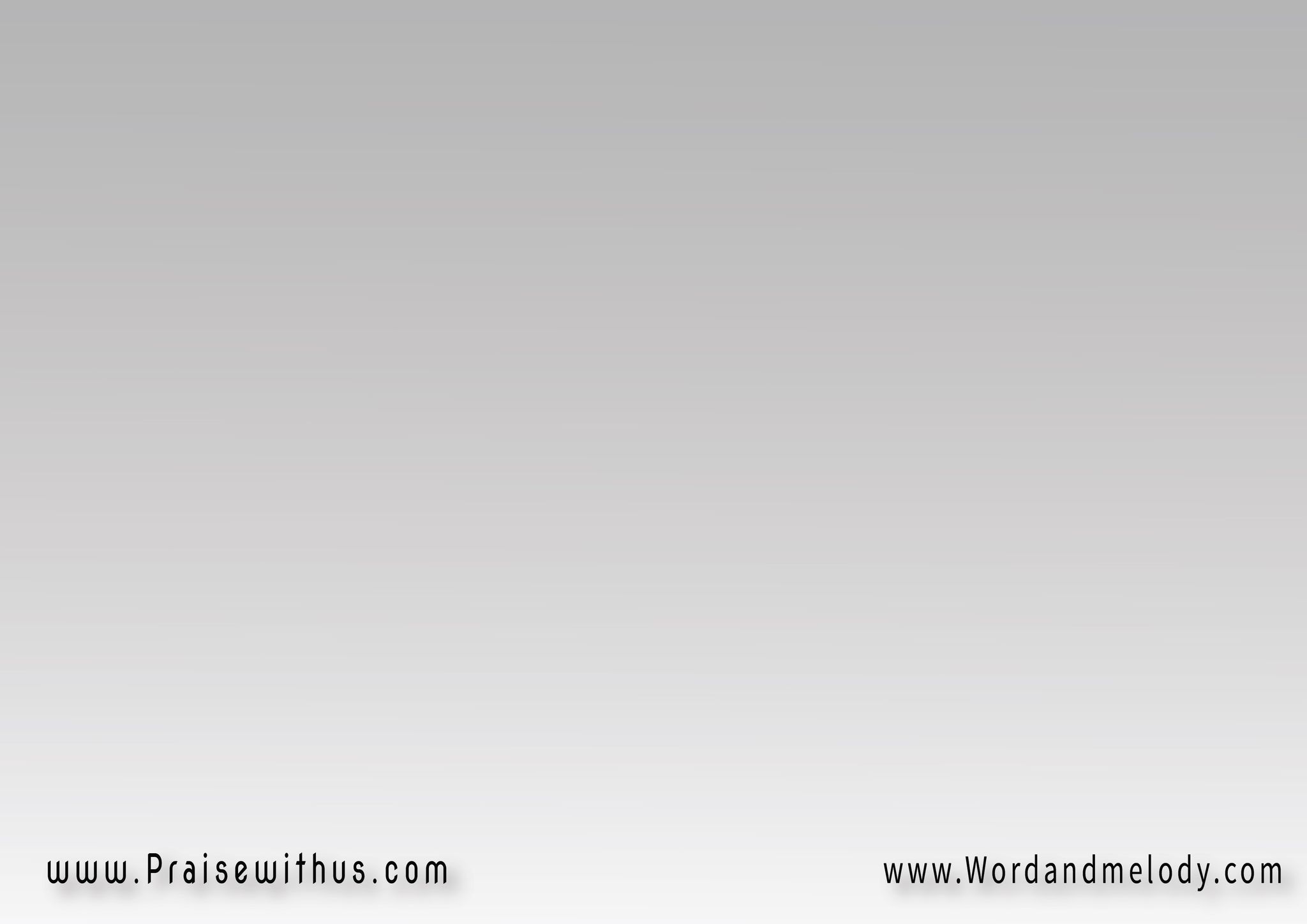 أشرق يا الله دواماً 
ظلل فوق بنيك سلاماً
أسكنا في ستر حماك 
وأنثر في الأجواء وئاماً
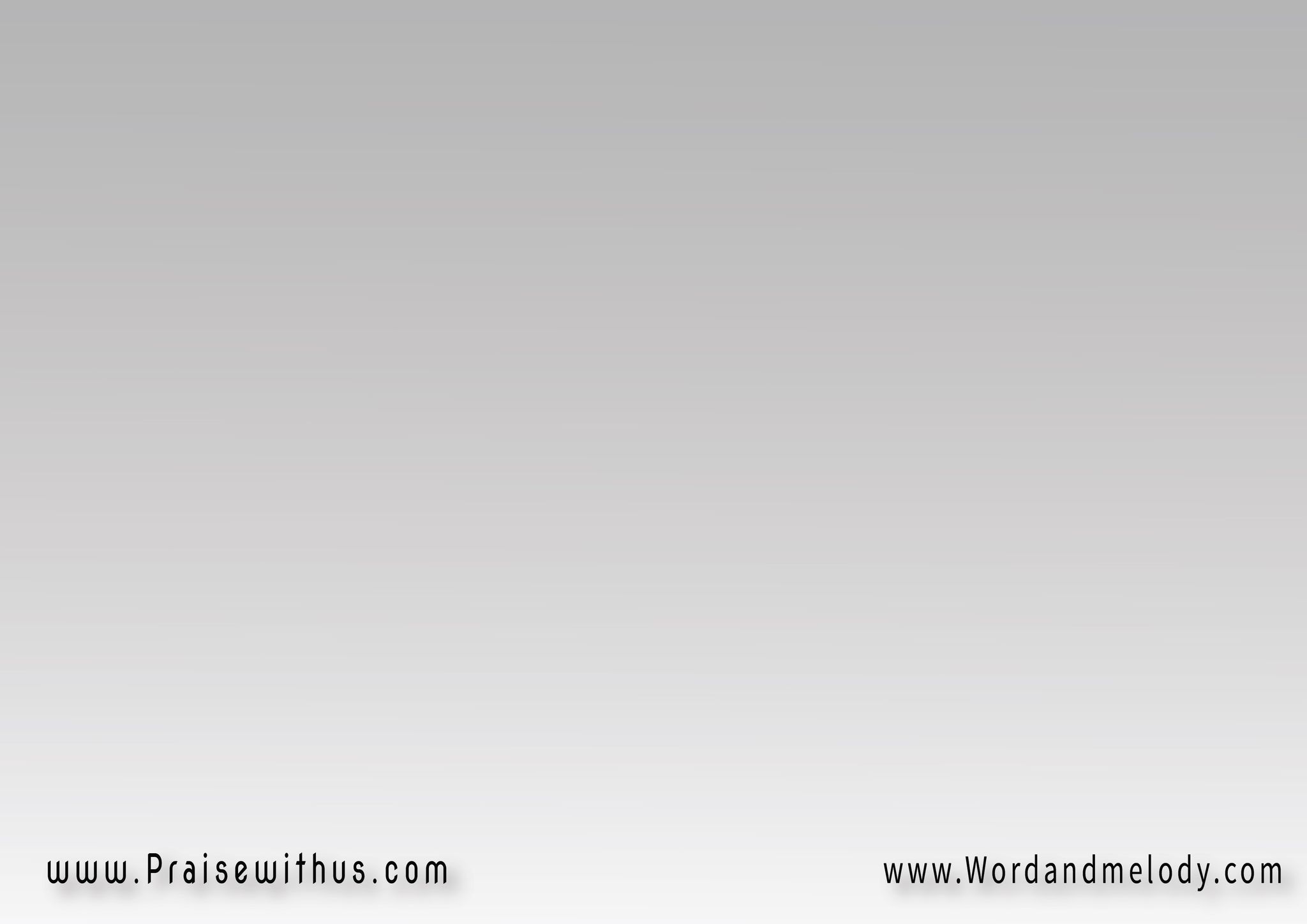 القرار:
أشرق يا الله علينا 
أشرق فينا وحوالينا
شعبك نحن نريد رضاك 
فاحضر بالأمجاد إلينا
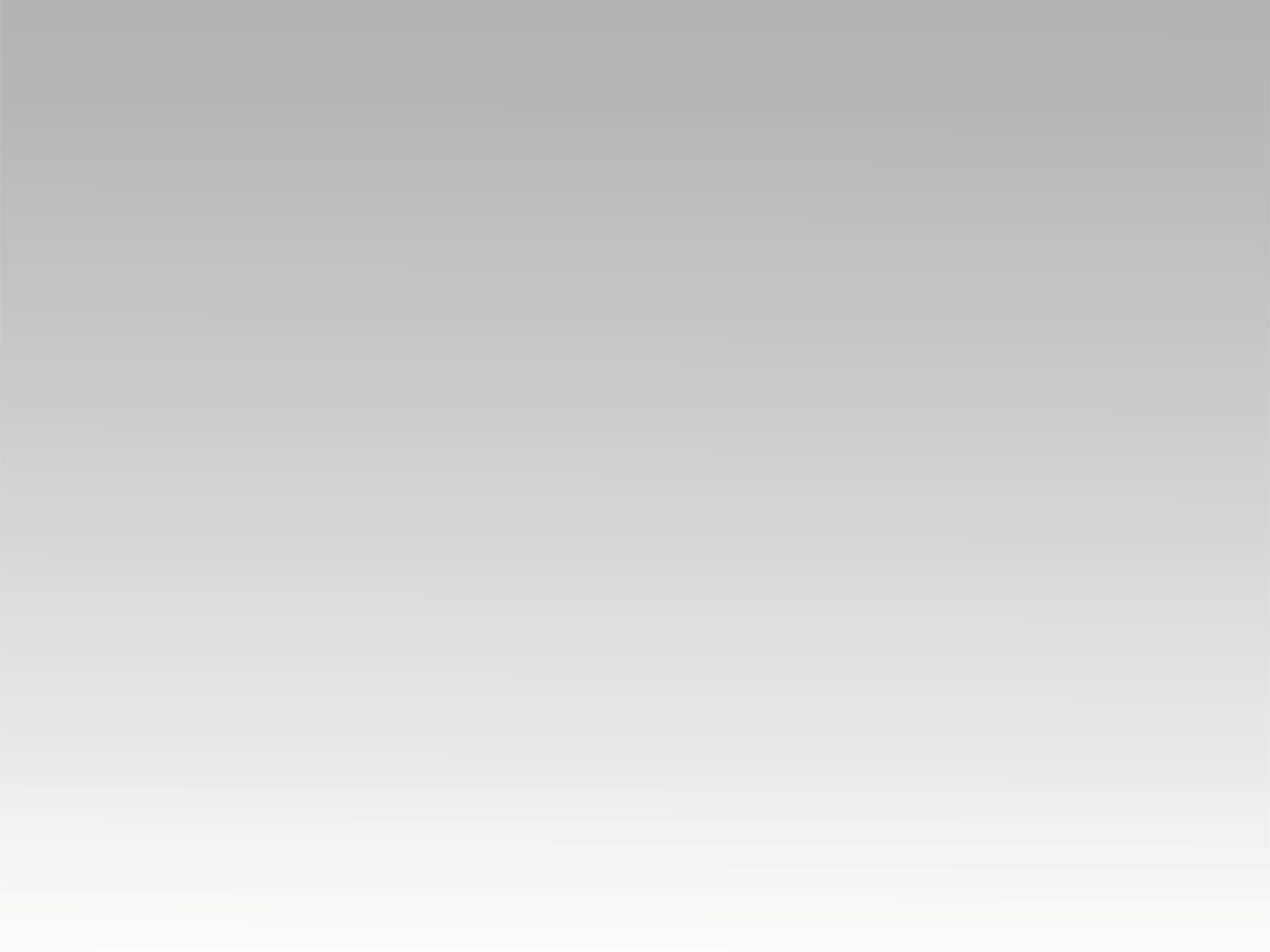 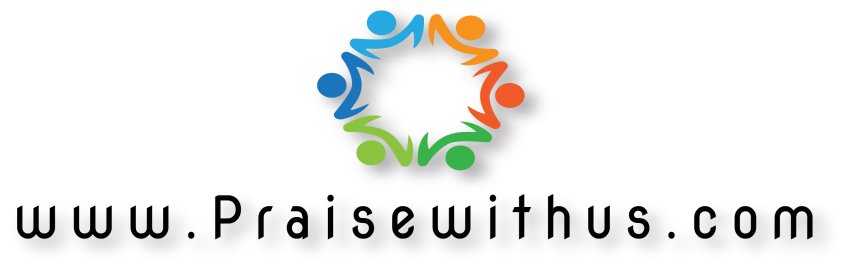